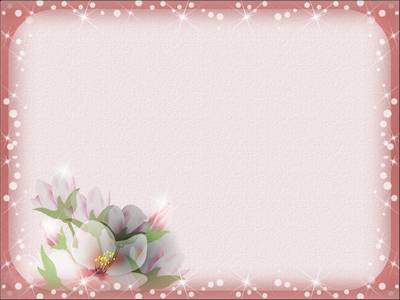 МАДОУ «Детский сад Рябинка»
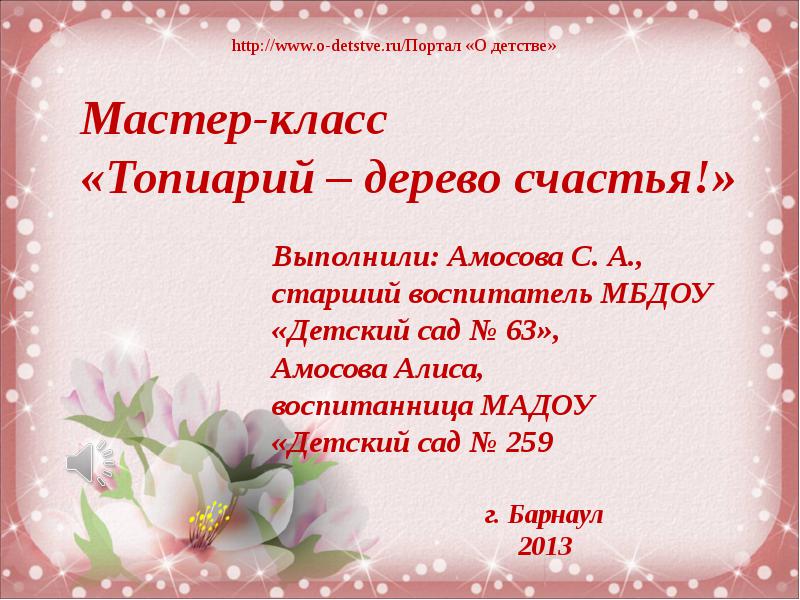 Выполнила: Бачганова Радика Кирилловна, воспитатель
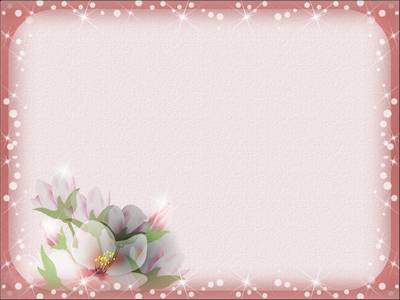 Цель мастер –класса: овладение участниками мастер-класса технологией создания топиария.
Задачи: 
Познакомить  с материалами и инструментами  которые нужны для изготовления топиария.
Познакомить 
с этапами  выполнения дерева-  счастья.
Научить изготавливать цветок  розы.
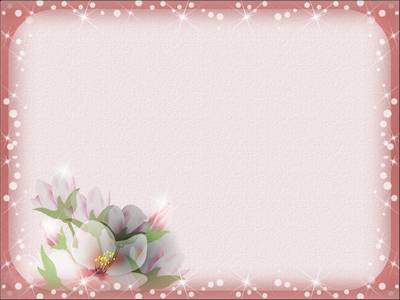 Мы за работой
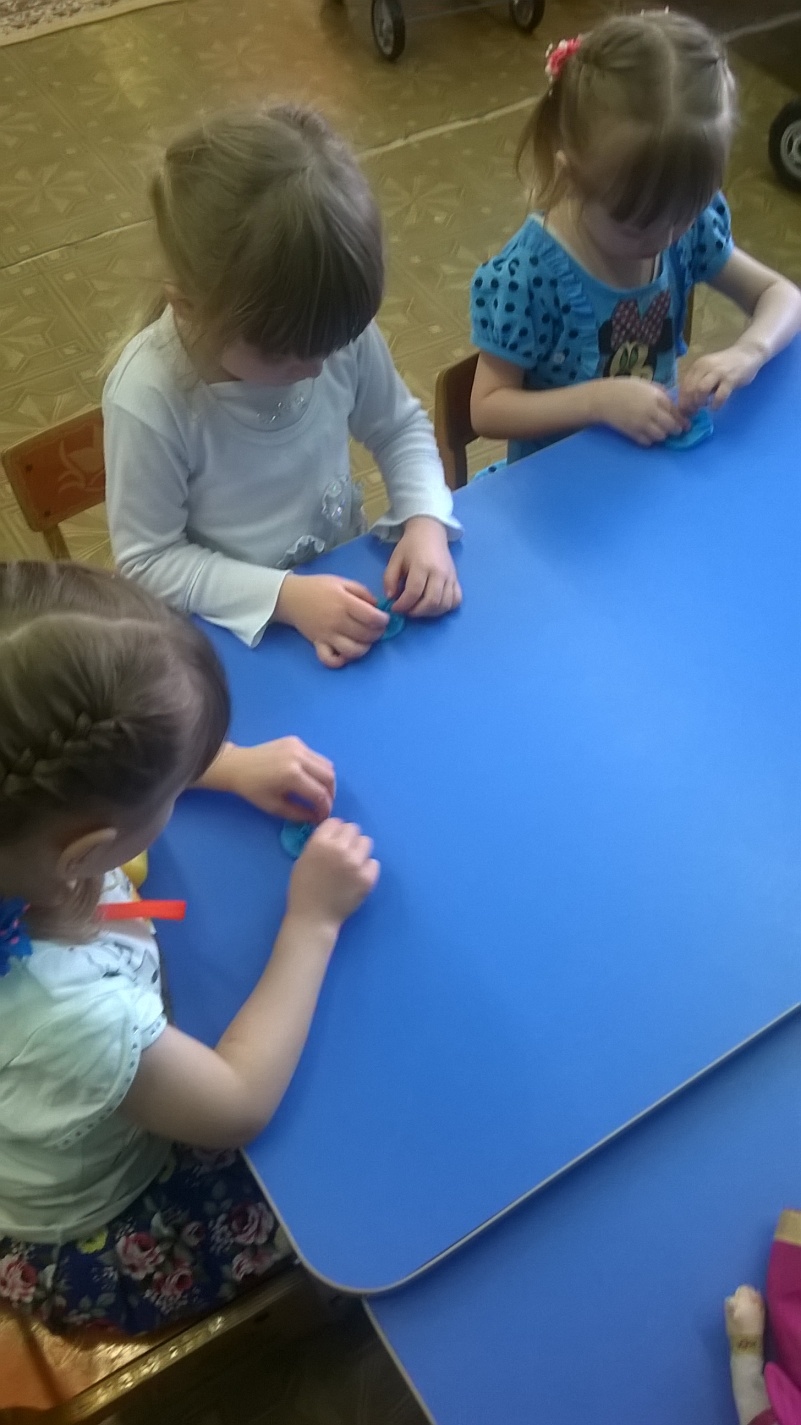 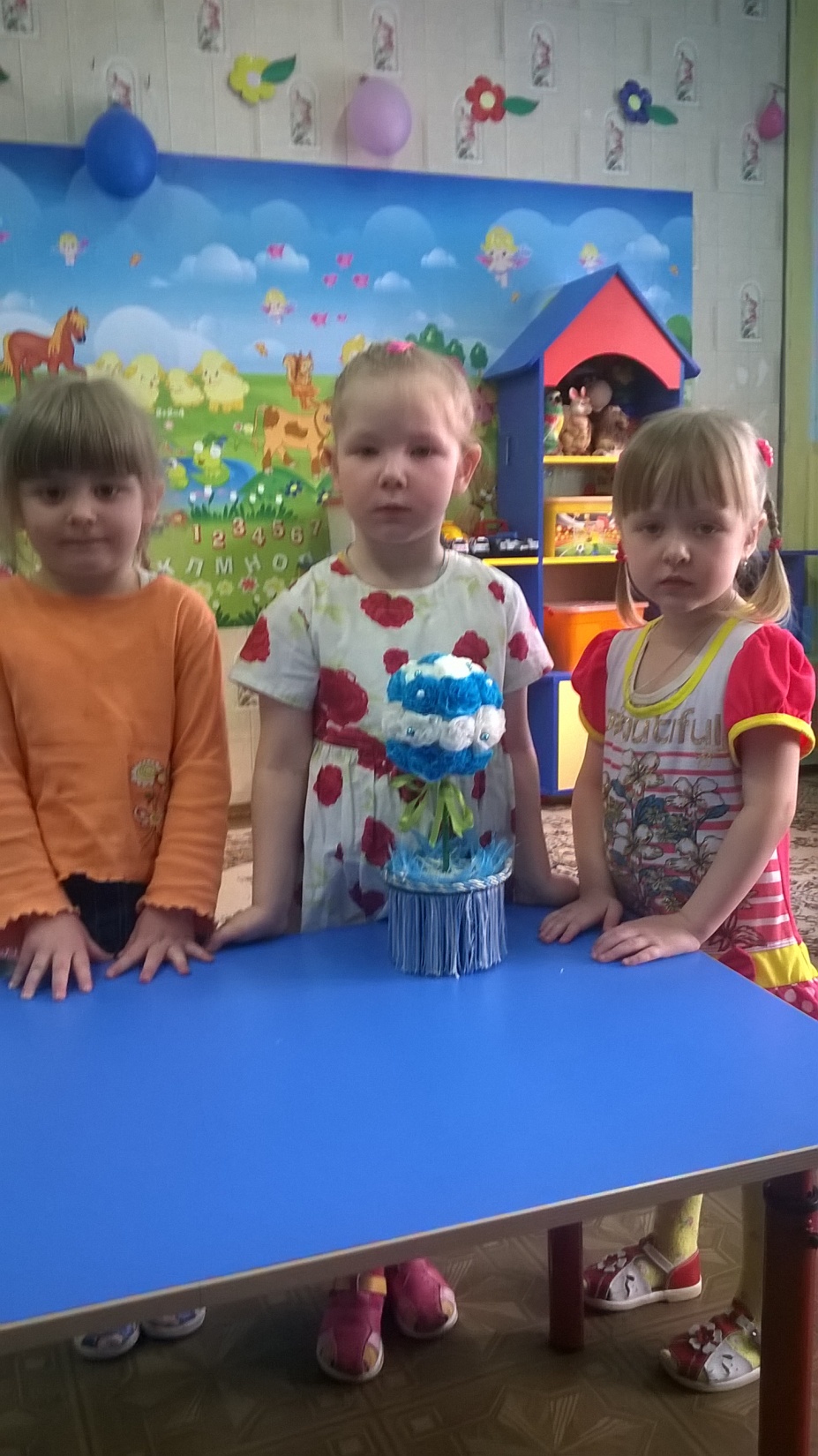 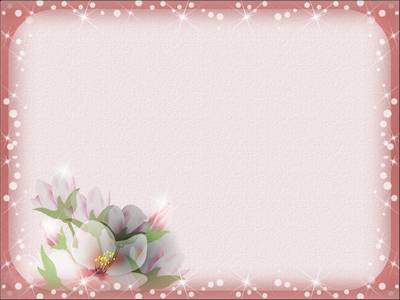 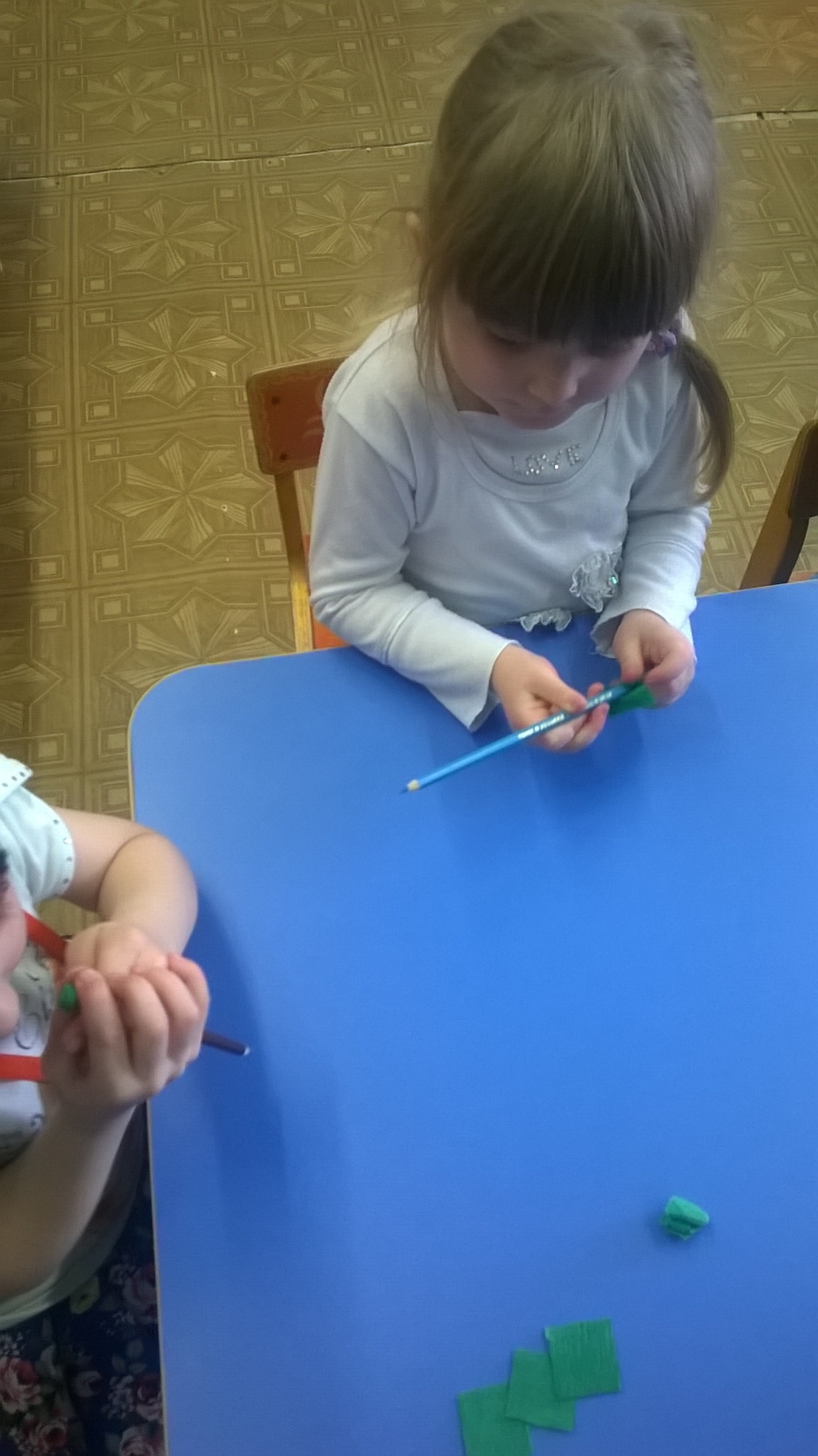 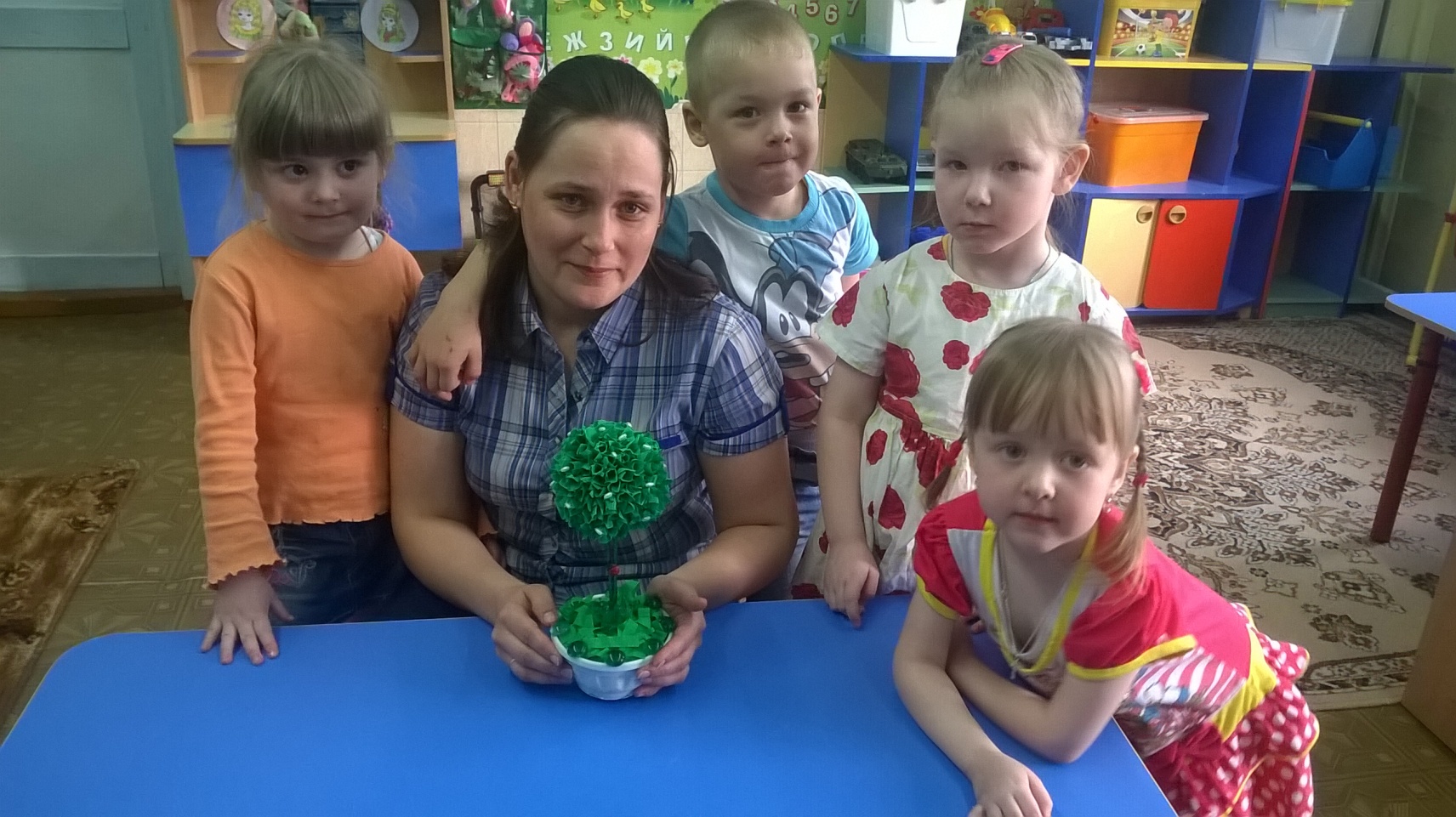 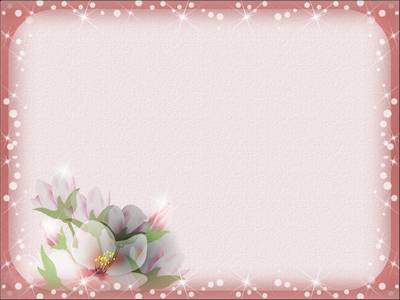 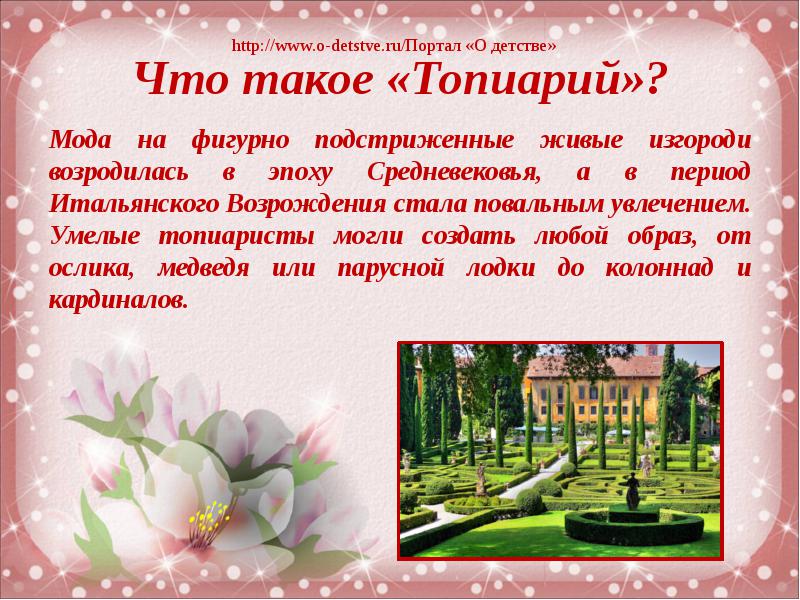 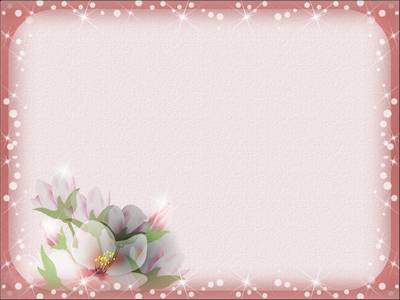 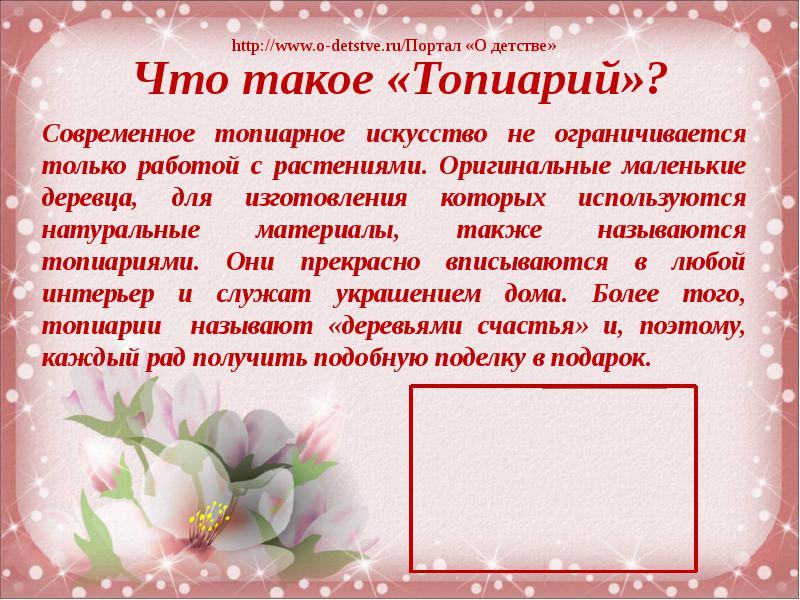 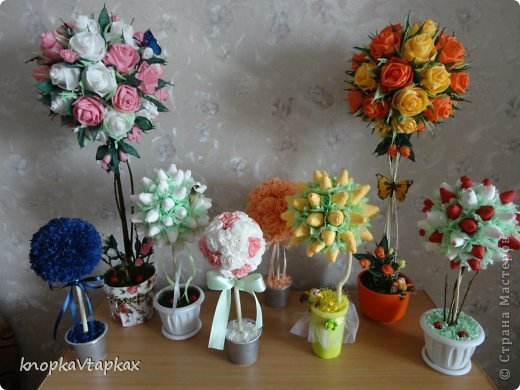 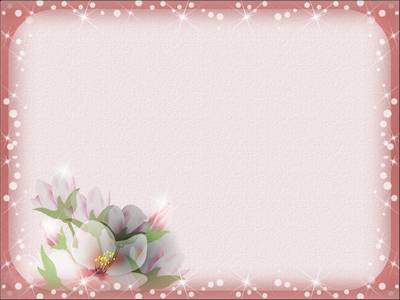 Виды топиарий
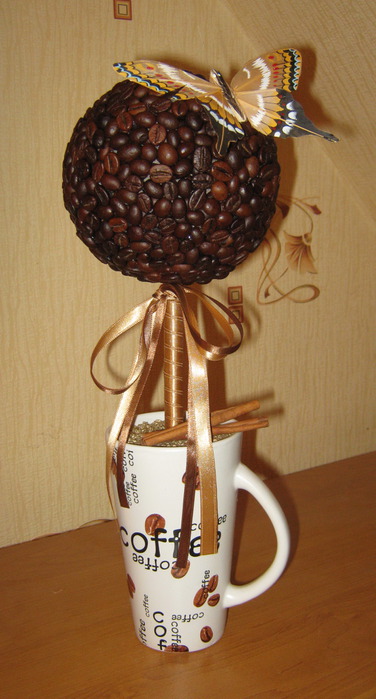 Из монет
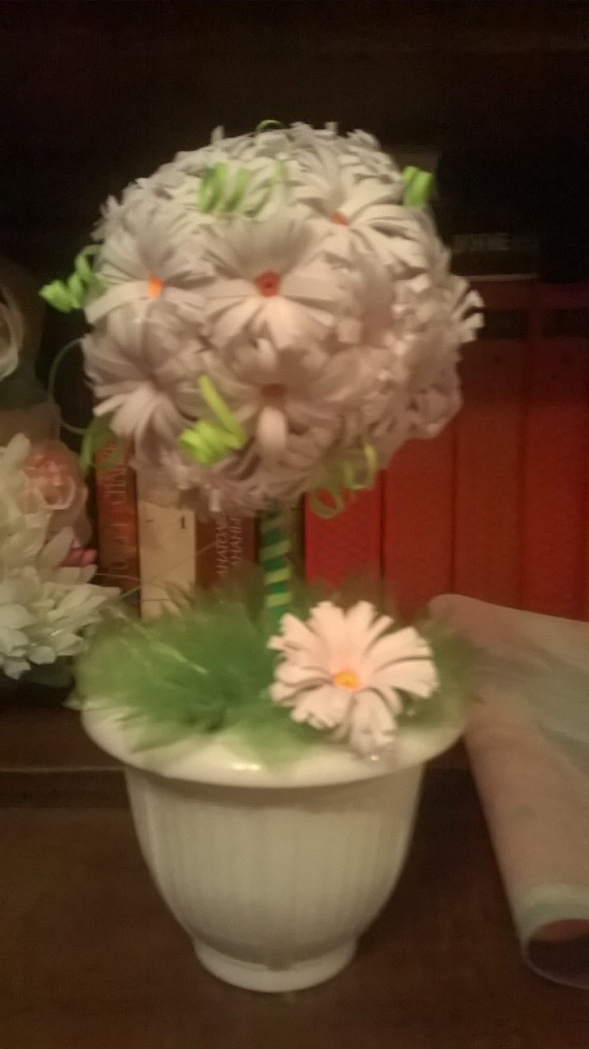 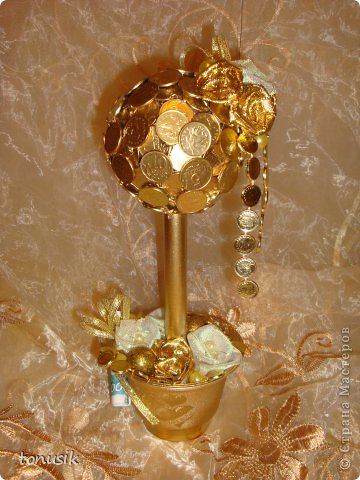 В технике квилинг
Из кофейных зерен
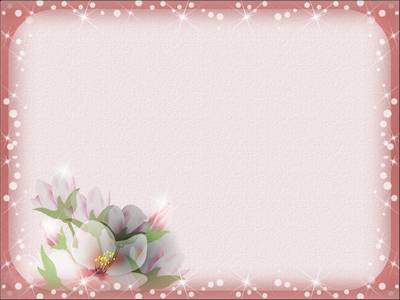 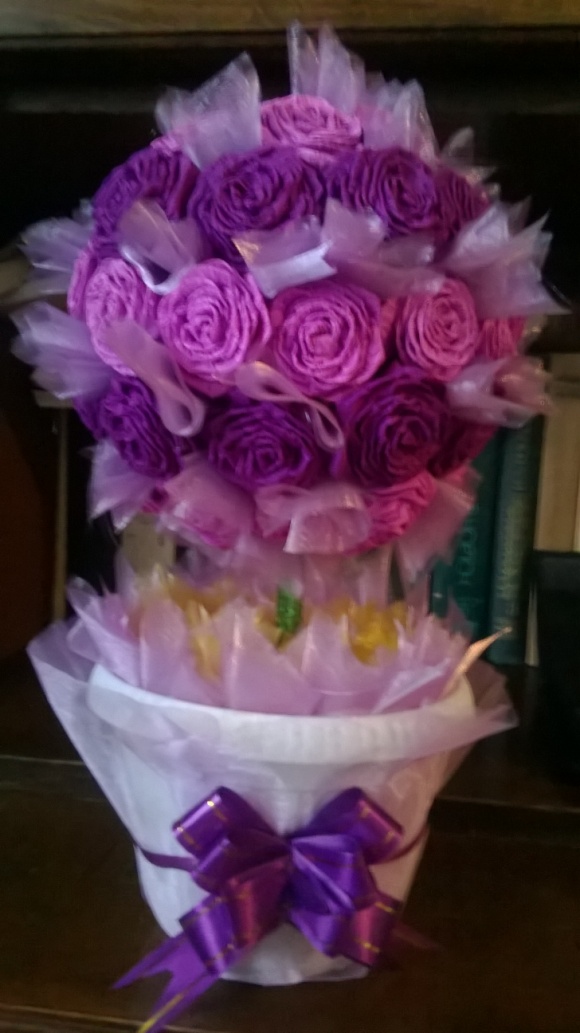 Из искусственных цветов
Из сизали
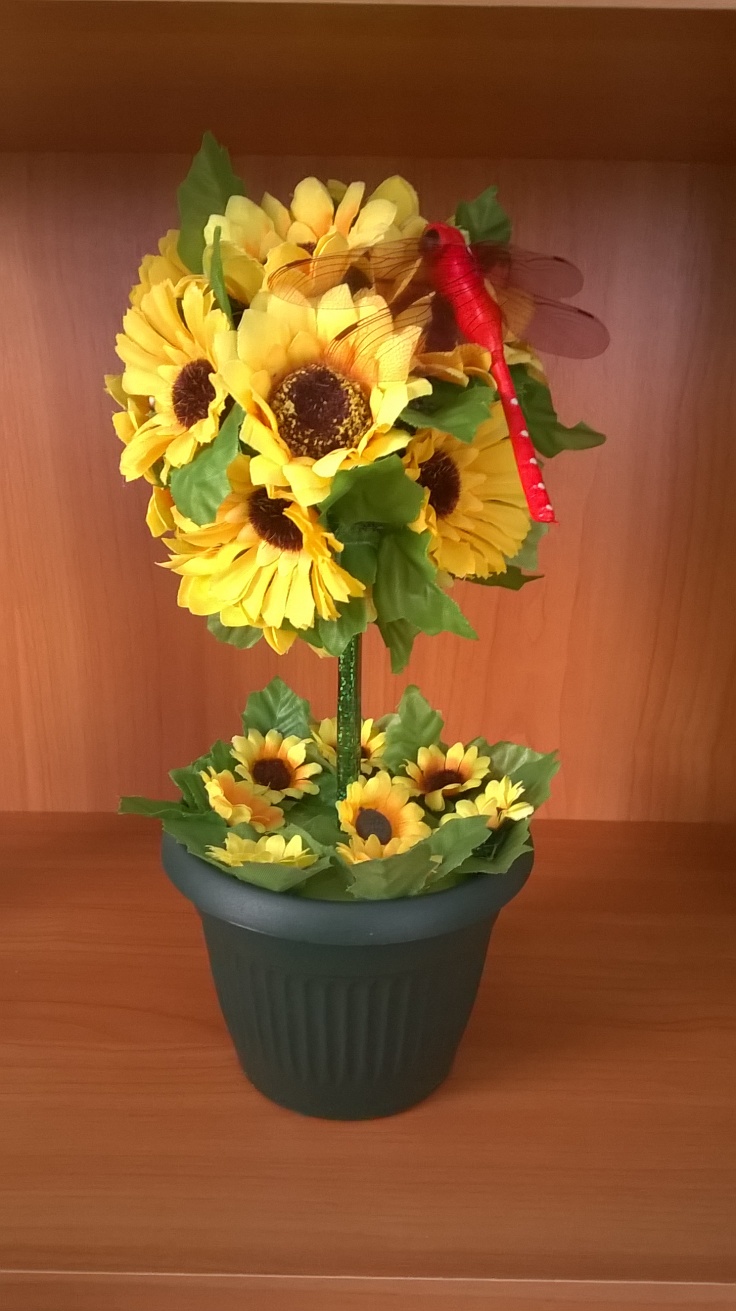 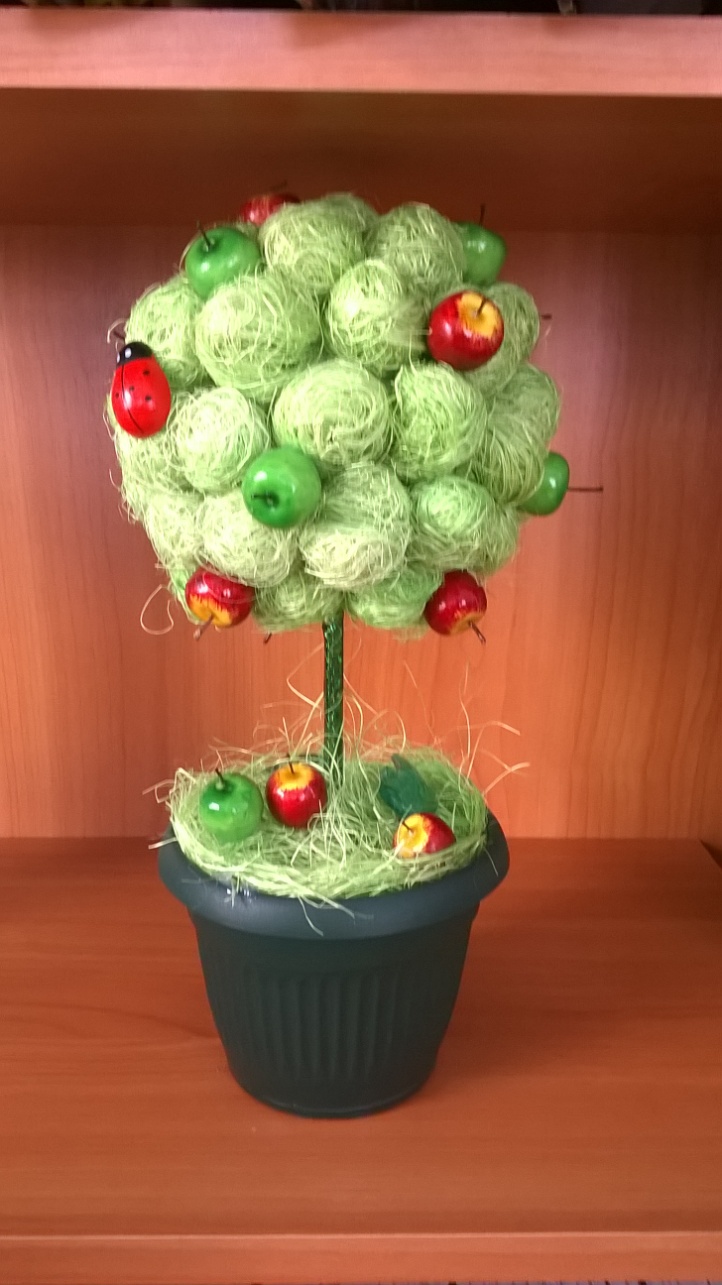 Из гофрированной бумаги
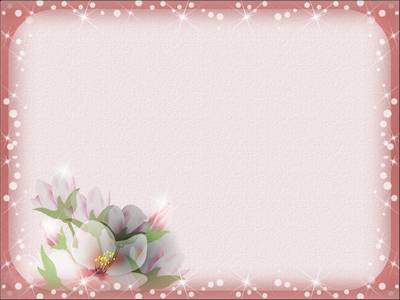 Из органзы
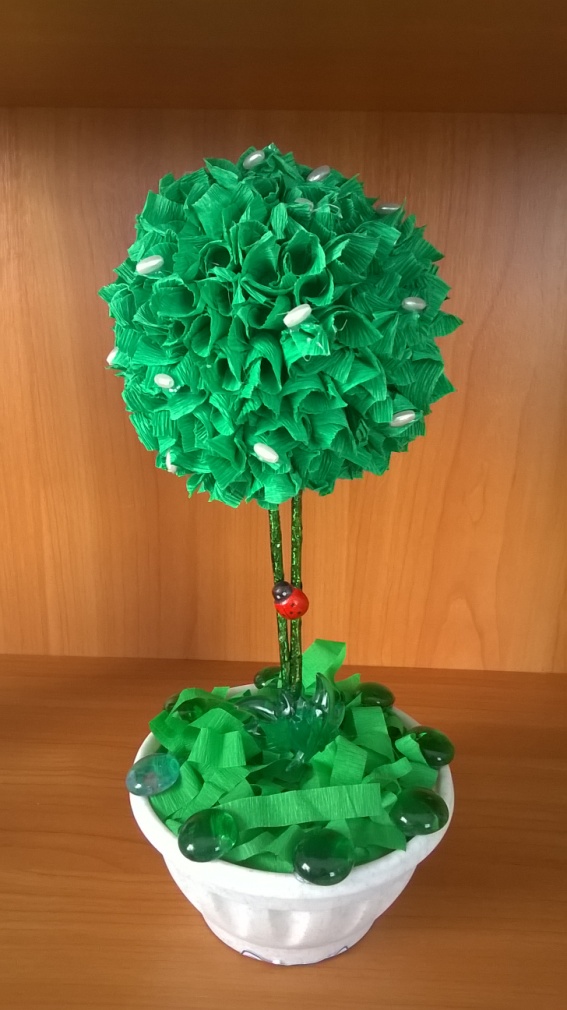 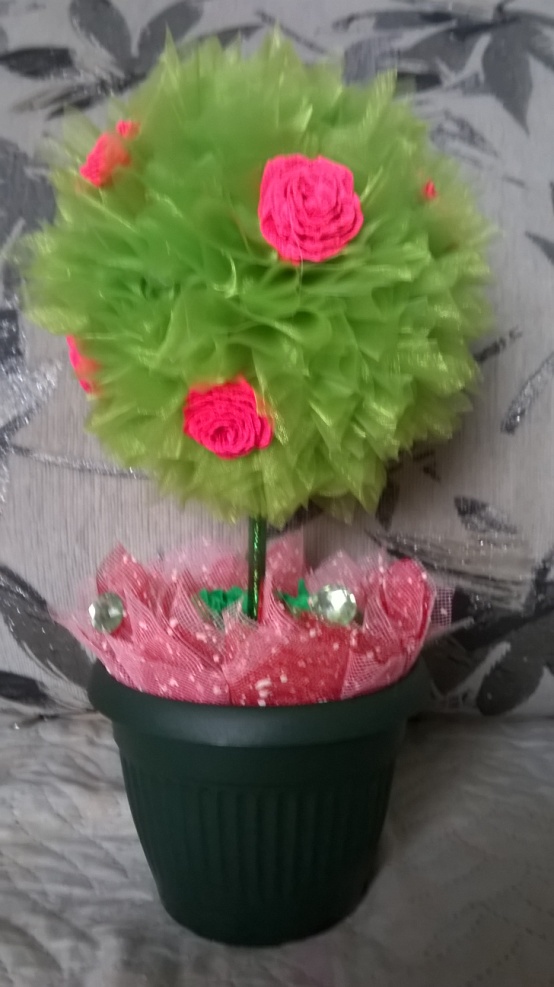 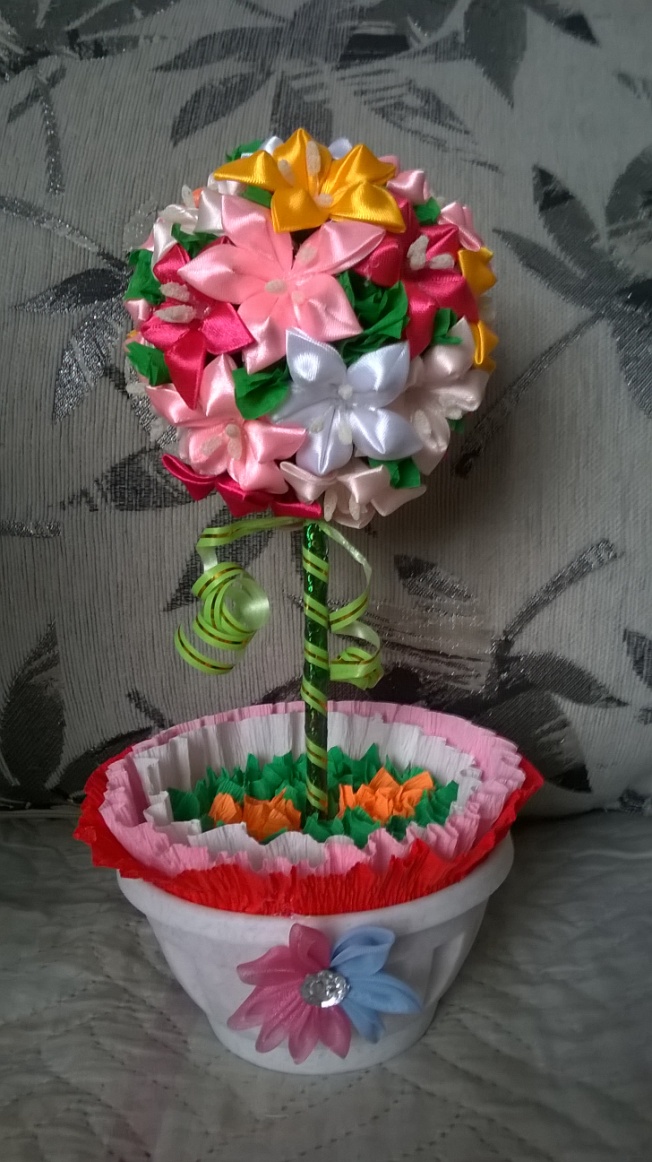 Из салфеток
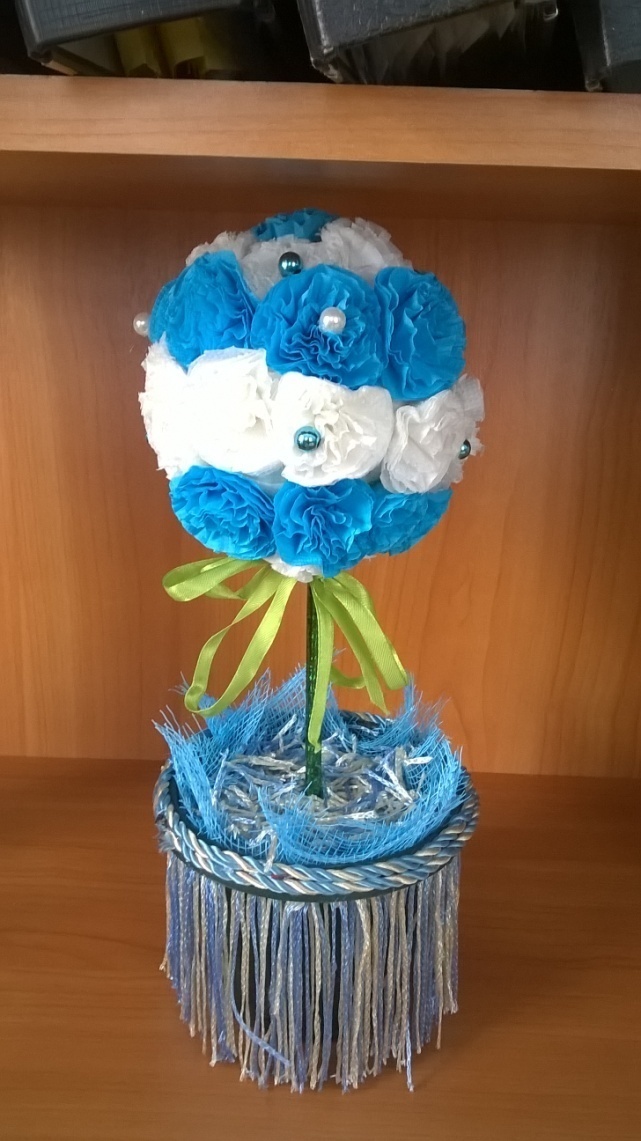 Методом торцевания
Из атласных лент
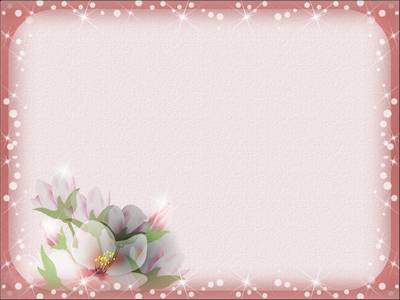 Спасибо за внимание!
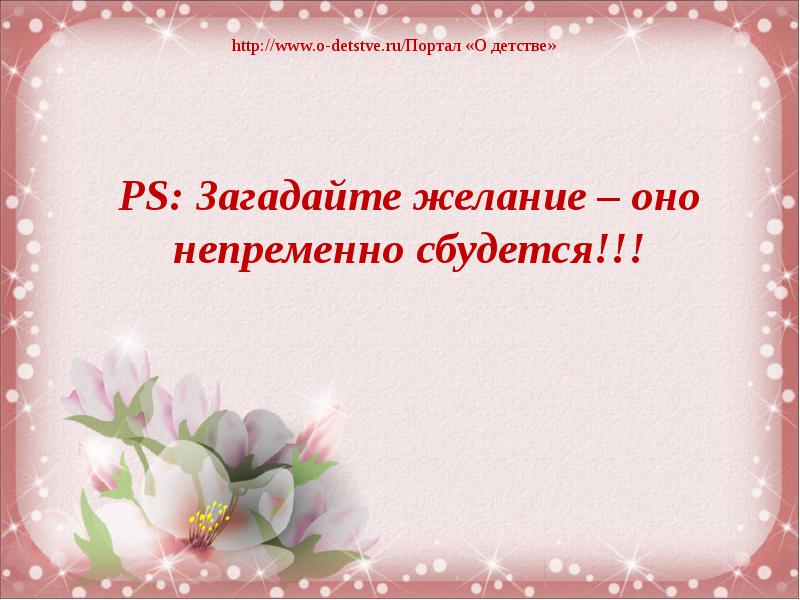